Архитектура детям.     «Дом, в котором мы живем»
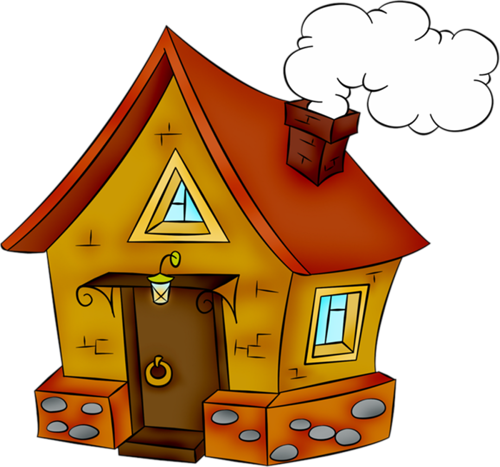 Хараман Марина Николаевна
Воспитатель средней группы №2
МБДОУ д/с№1 «Улыбка»
С. Песчанокопское
2022г.
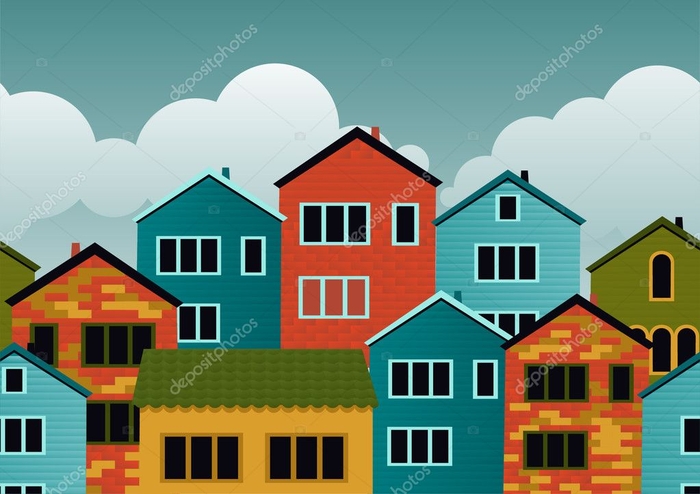 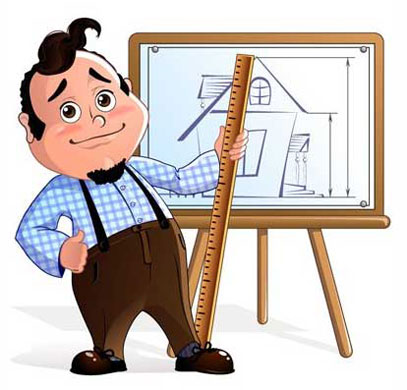 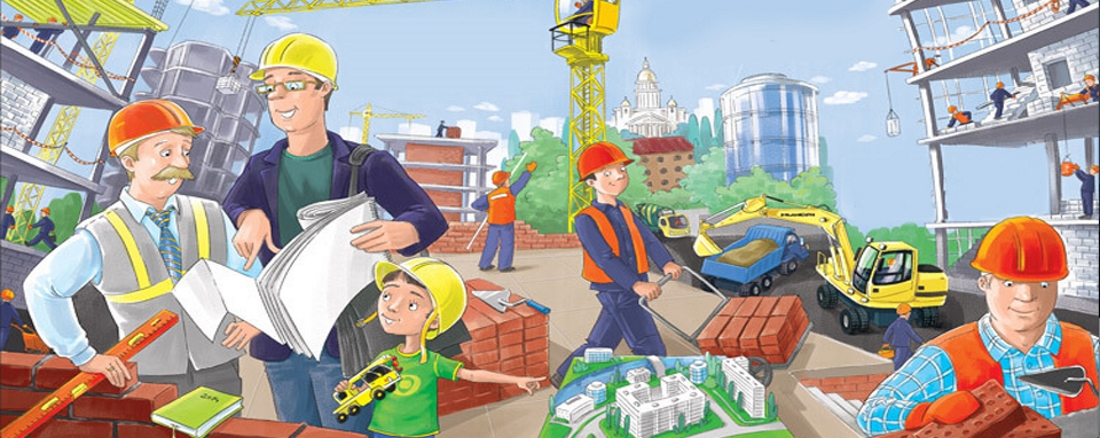 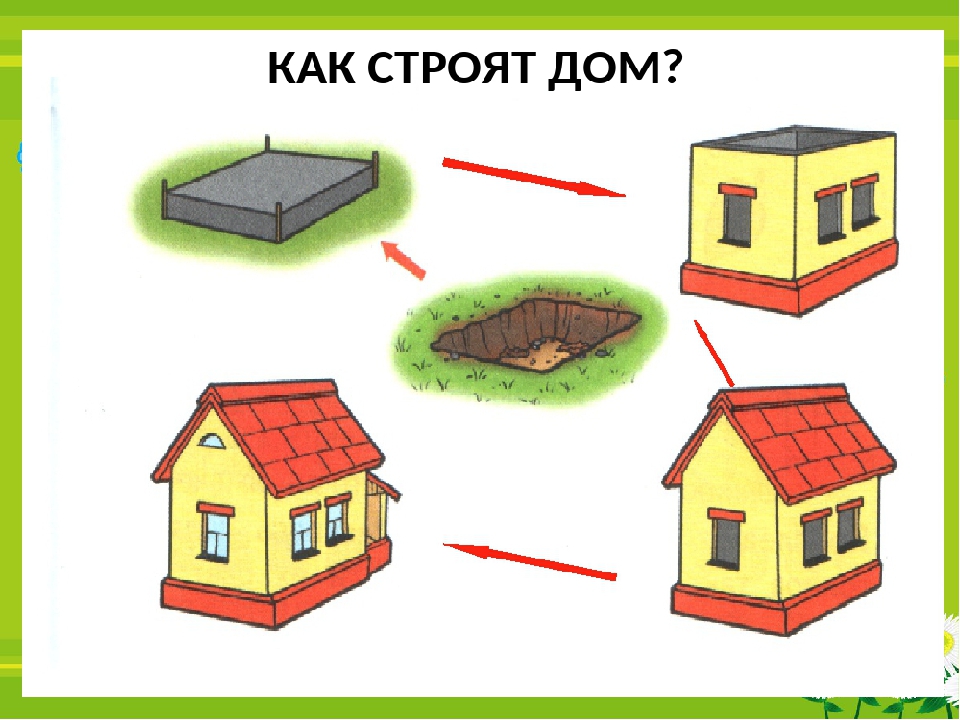 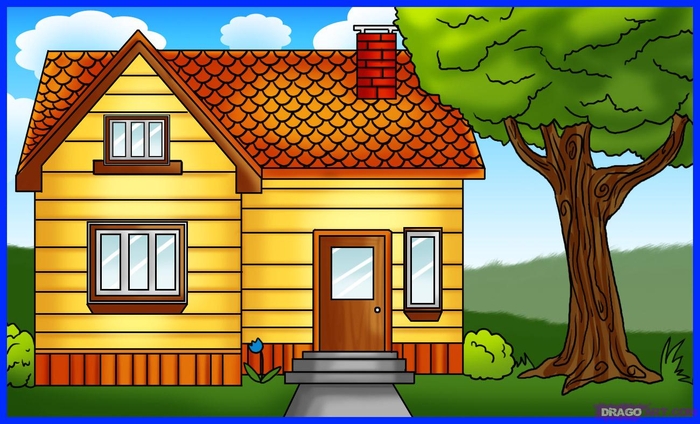